З досвіду роботи вчителя початкових класів Юркевич Анни Миколаївни“РЕАЛІЗАЦІЯ КОМПЕТЕНТНІСНОГО ПІДХОДУ У  НАВЧАННІ МОЛОДШИХ ШКОЛЯРІВ”
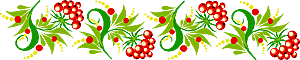 "Коли дитина бачить, що вчитель любить її, чуйно ставиться до її потреб та інтересів, готовий прийти до неї в будь-який час на допомогу, вона відповість йому любов’ю на його любов".
В. П. Вахтєров
Формування компетентностей відбувається в процесі різноманітних видів діяльності на уроках та поза уроками: активних, пасивних, інтерактивних, індивідуальних, групових та ін.
В своїй роботі найчастіше використовую наступні методи та форми роботи:
Ранкові       зустрічі
Робота в парах та групова робота
“Фішбоун”. Лепбук
Проєктна       діяльність
Дослідницька та практична діяльність
Уроки на свіжому повітрі
www.thmemgallery.com
Company Logo
Під час перерв…
www.thmemgallery.com
Company Logo